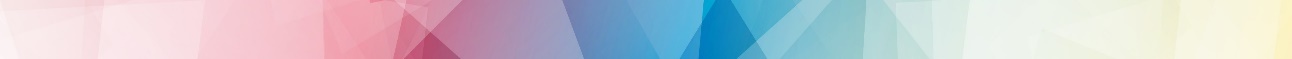 商店街レポート（豊能地域）
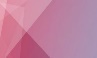 【令和6年10月9日時点】　R6-03　P1
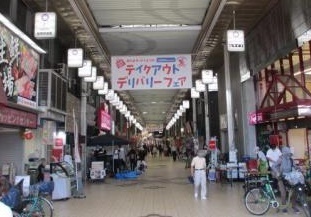 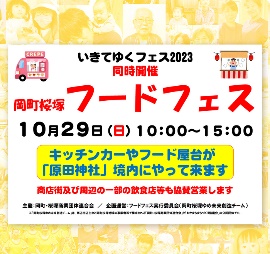 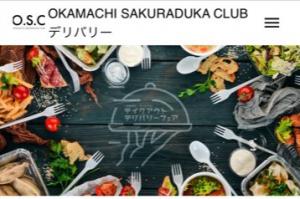 R3、4年度 デリバリーシステムサイト
R5年度イベントチラシ
岡町商店街
【令和7年2月28日時点】　R6-35　P2
【令和7年2月28日時点】　R6-35　P3
【撤去前】
【撤去後】
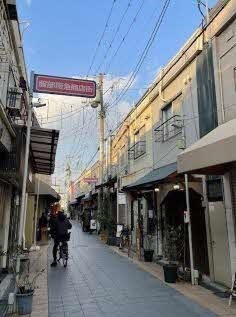 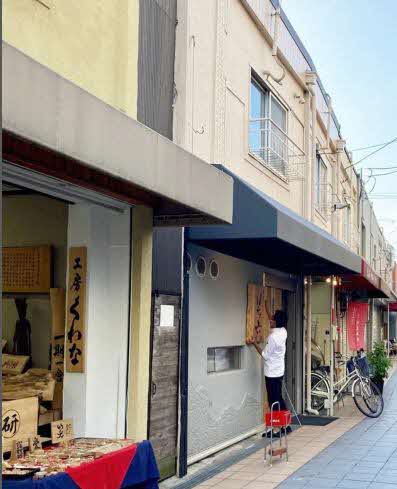 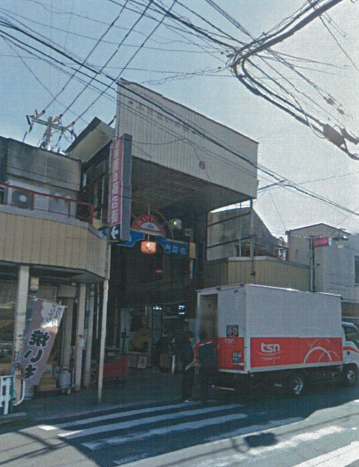 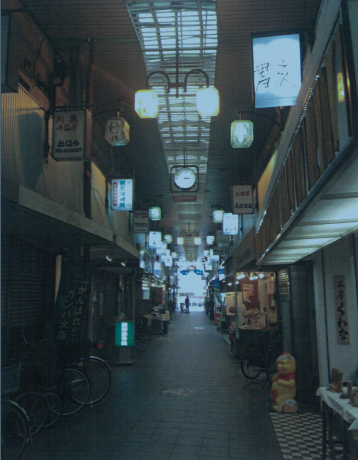 【撤去後に実施しているイベント等】
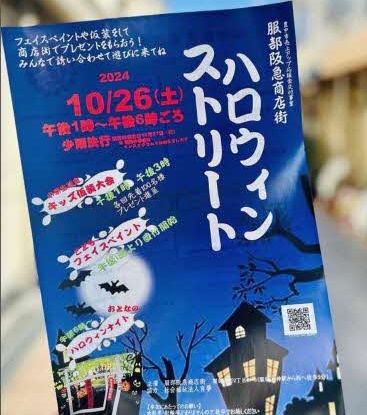 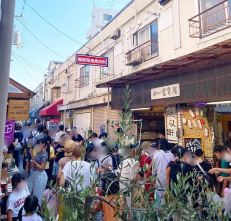 【令和6年11月22日時点】　R6-18　P4
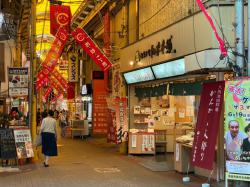 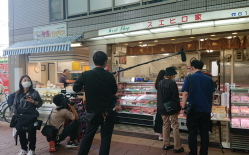 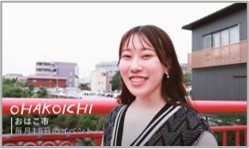 R4年度作成 プロモーション動画
R4年度　動画撮影風景
おはこ市の様子
【令和7年3月27日時点】　R6-47　P5
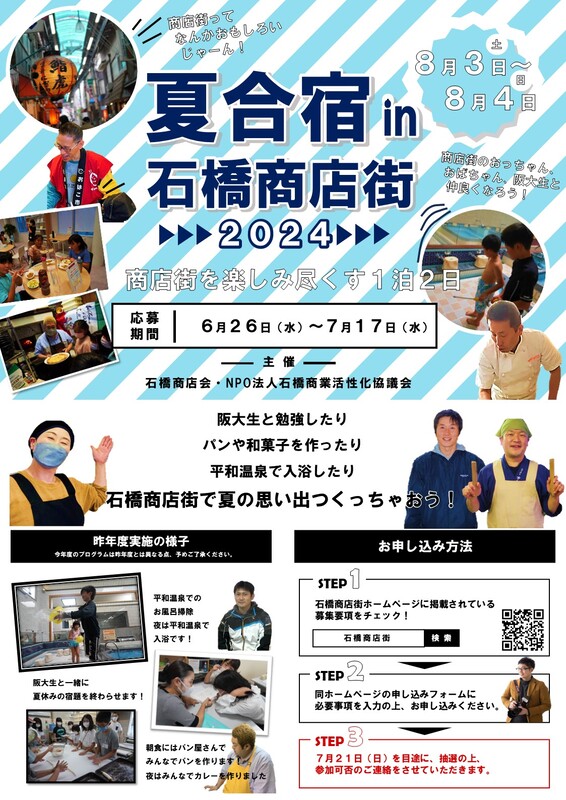 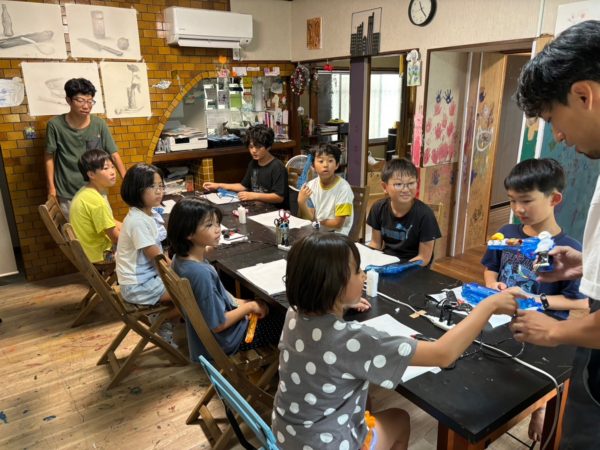 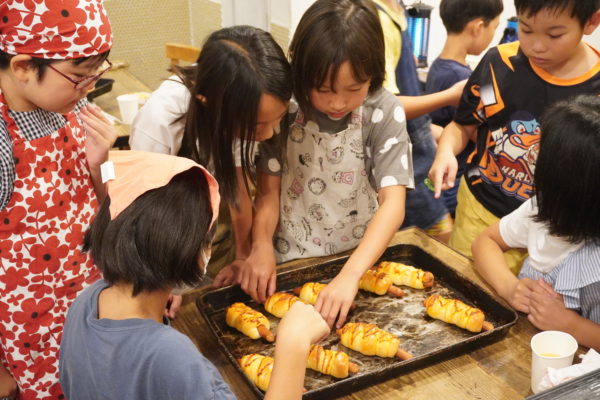 夏合宿の様子
夏合宿の様子
R6イベントチラシ